Мультимедийные дидактические игры
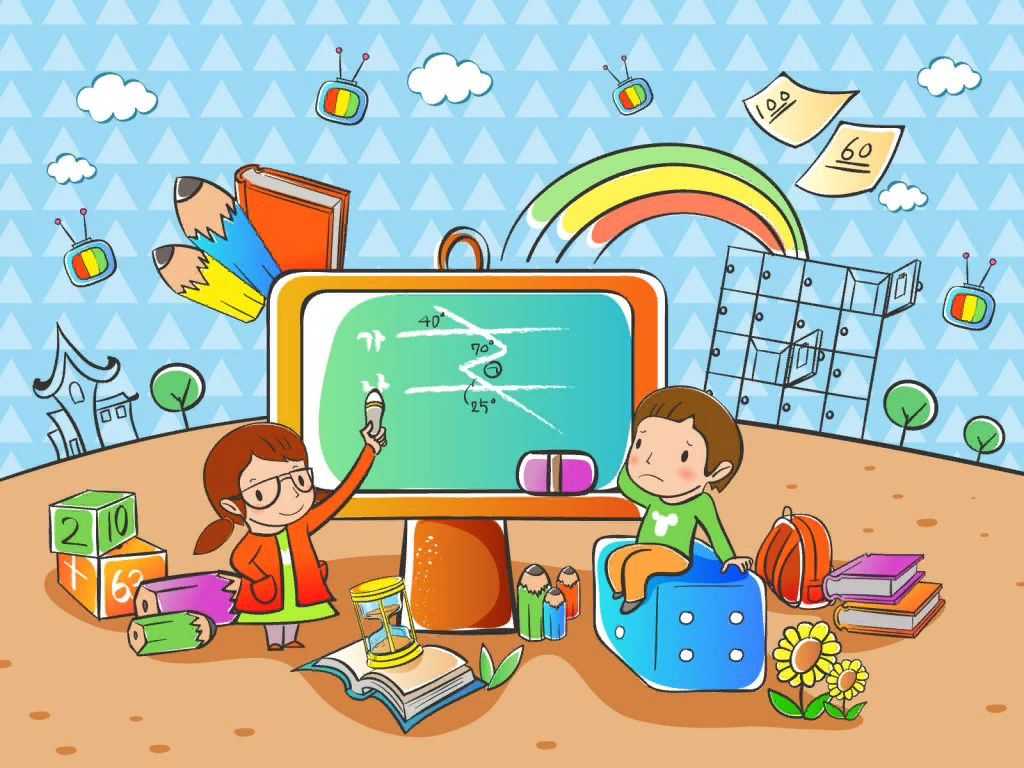 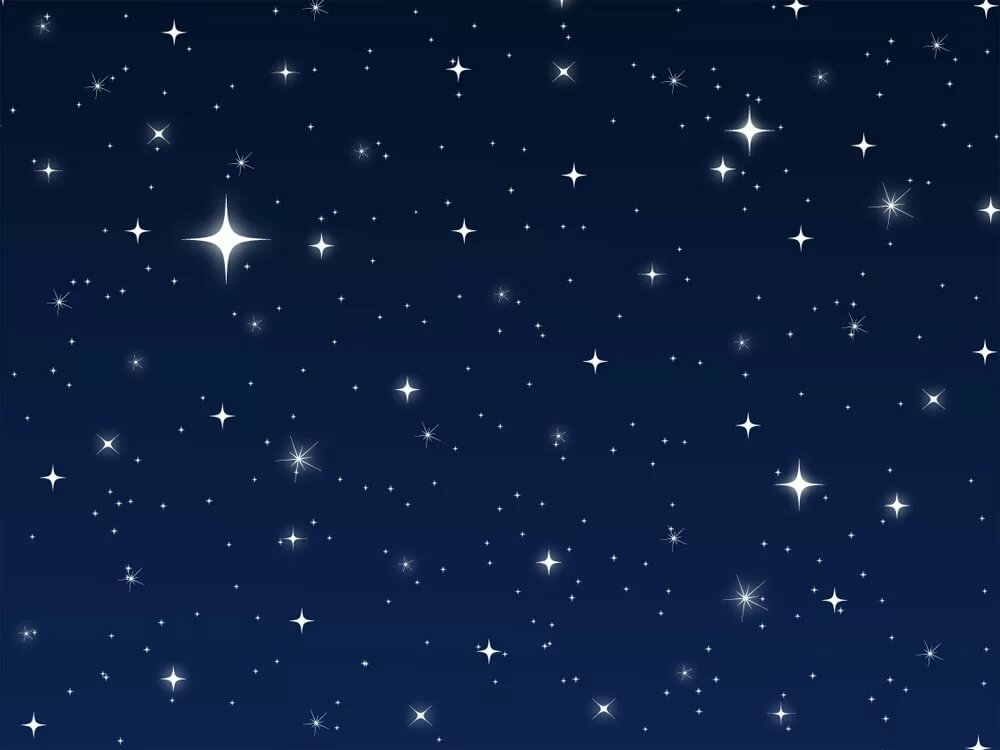 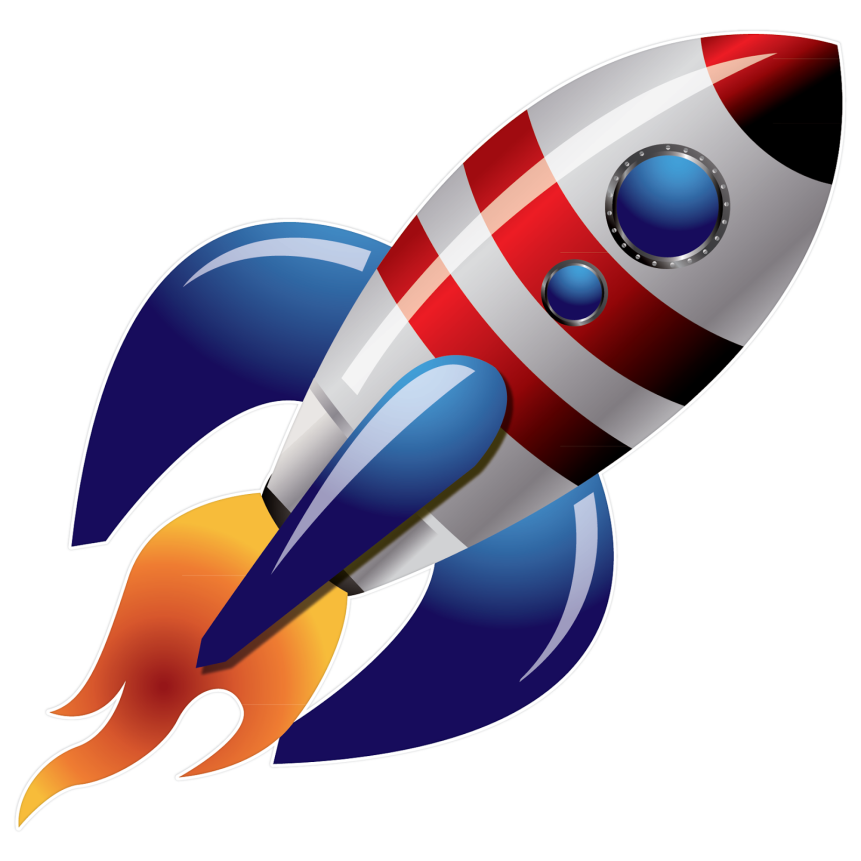 2
1
3
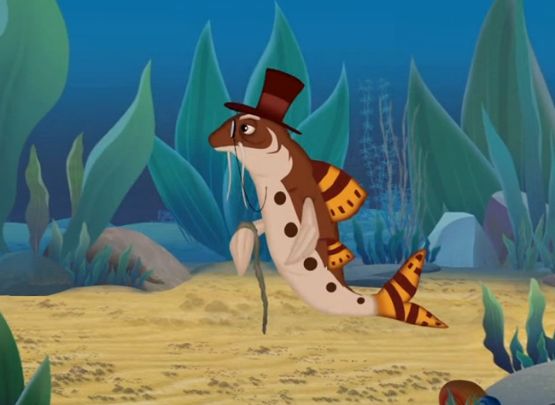 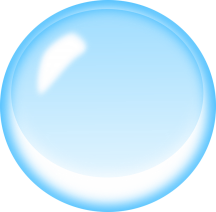 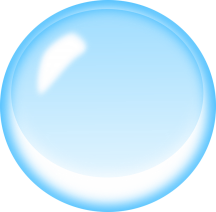 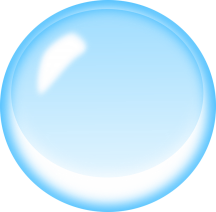 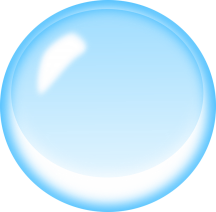 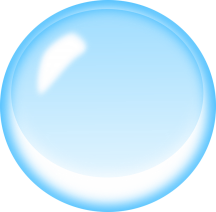 3
5
4
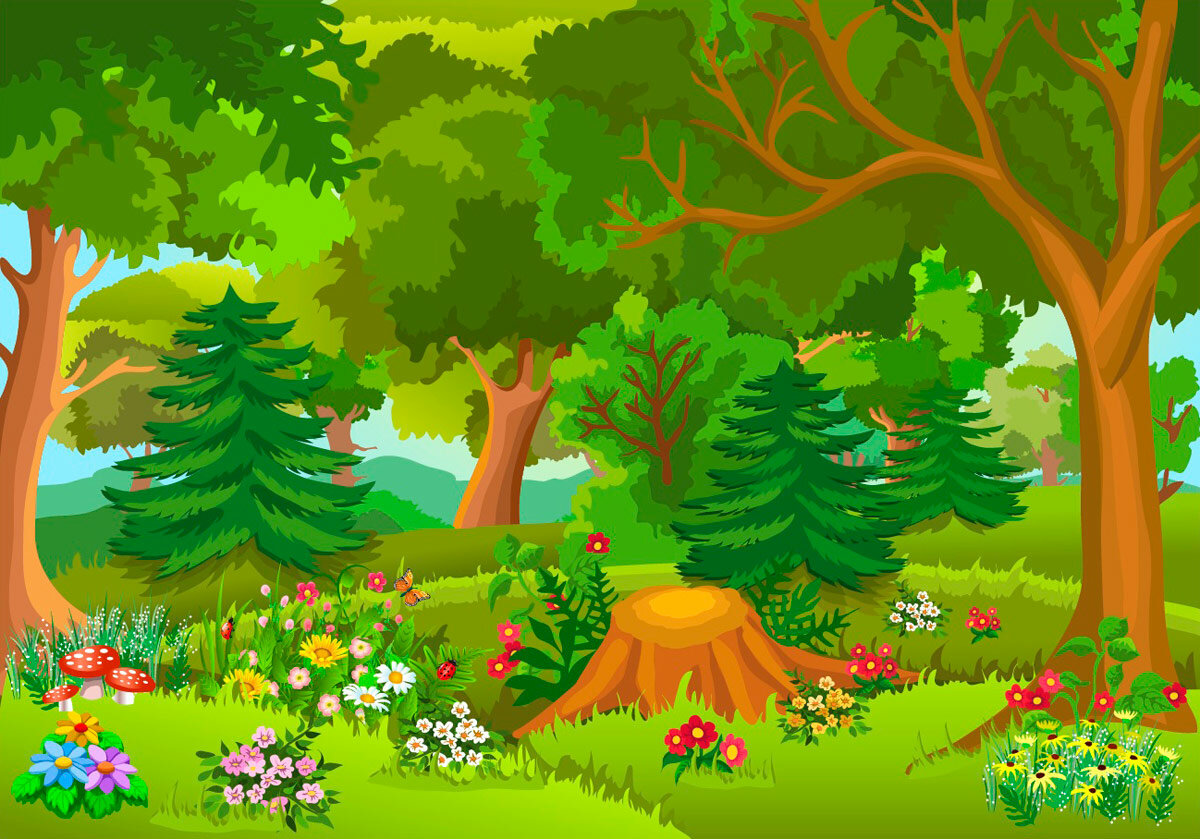 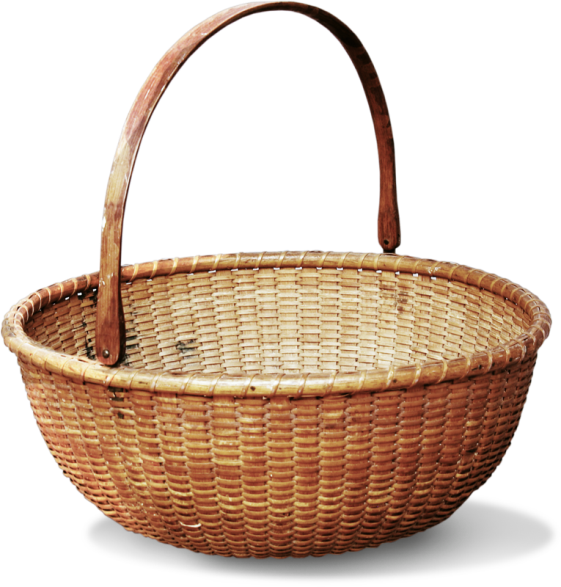 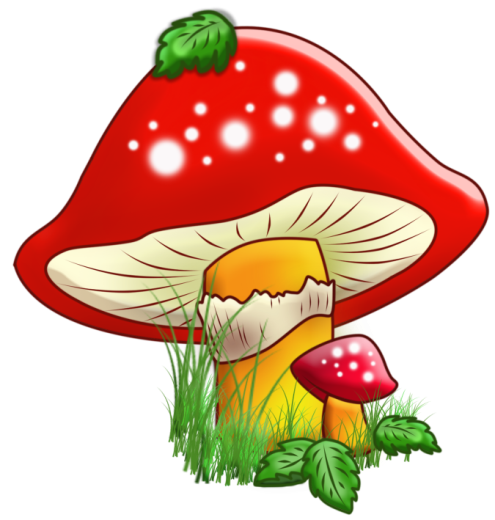 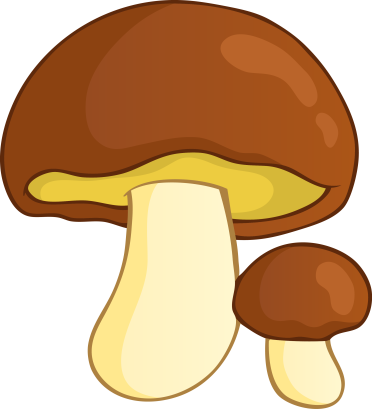 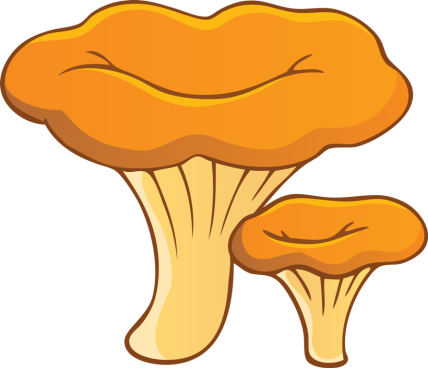 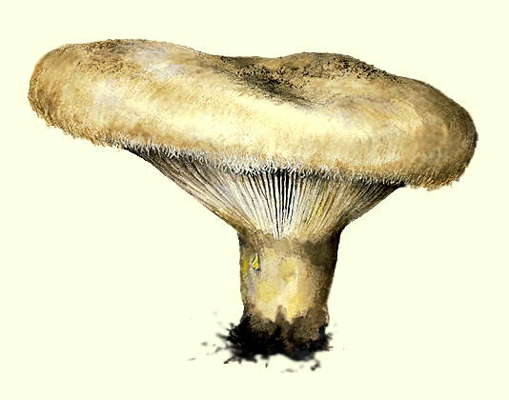 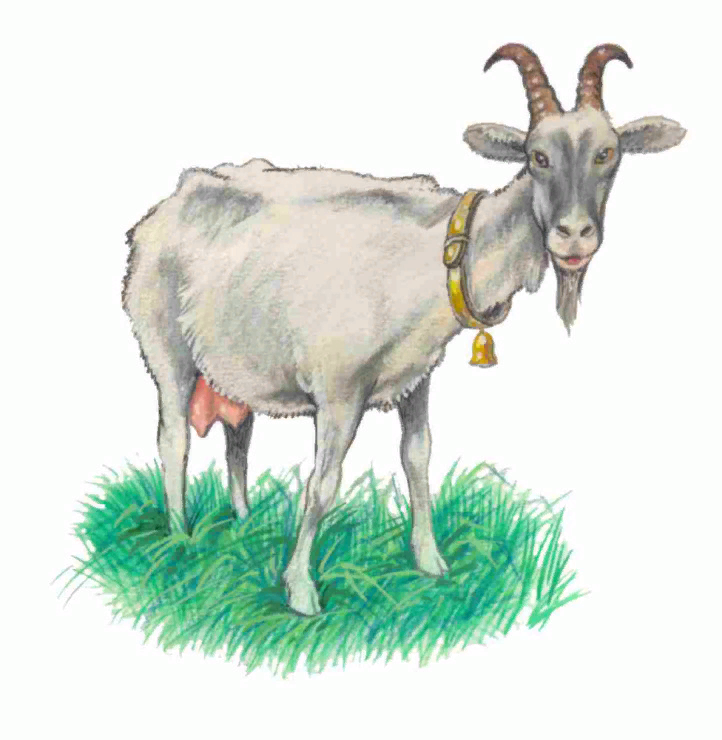 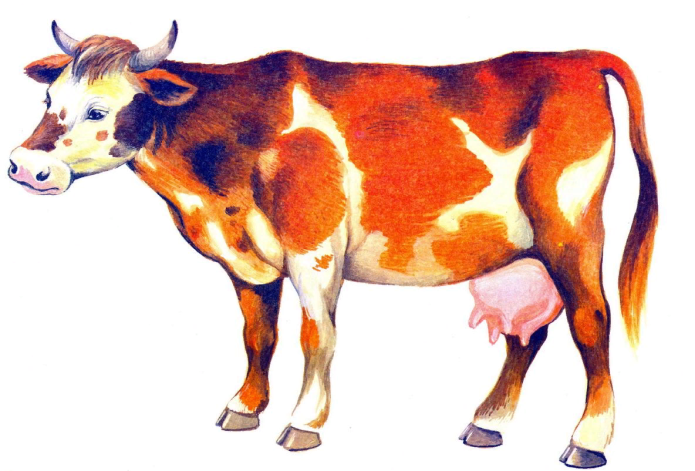 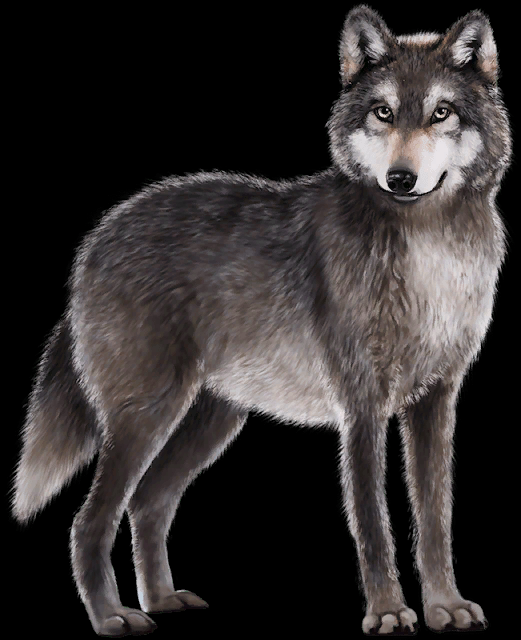 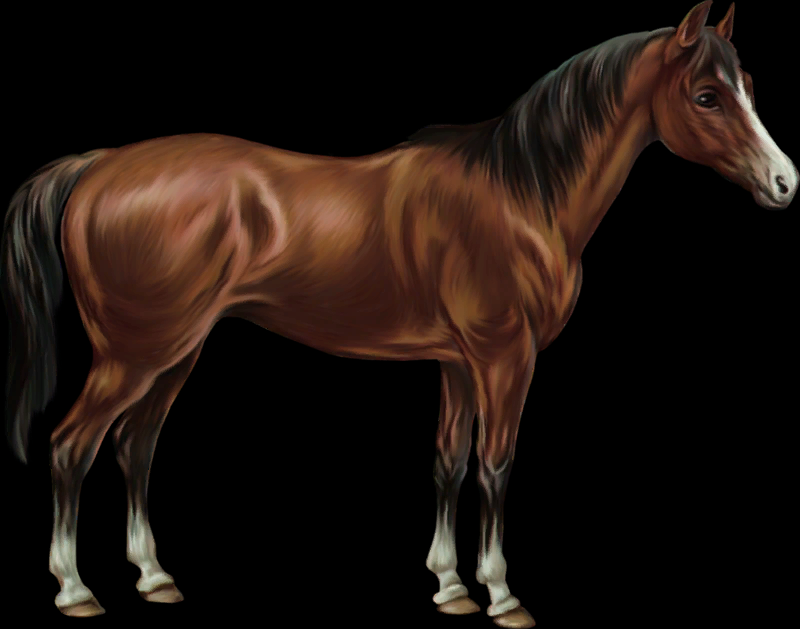 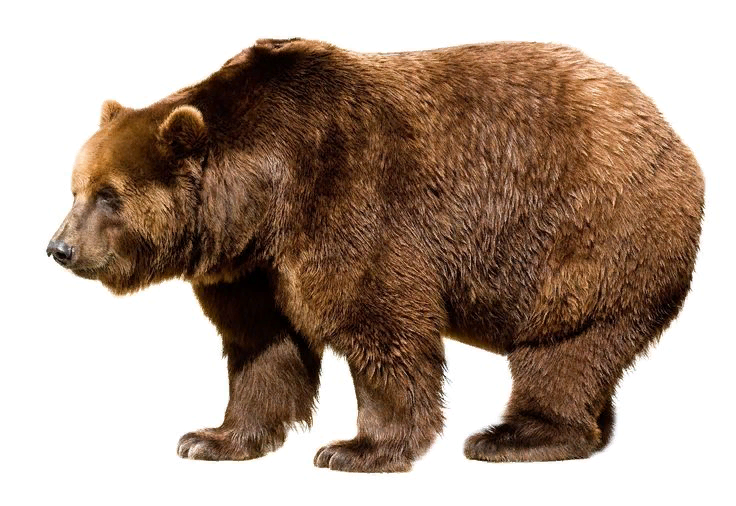 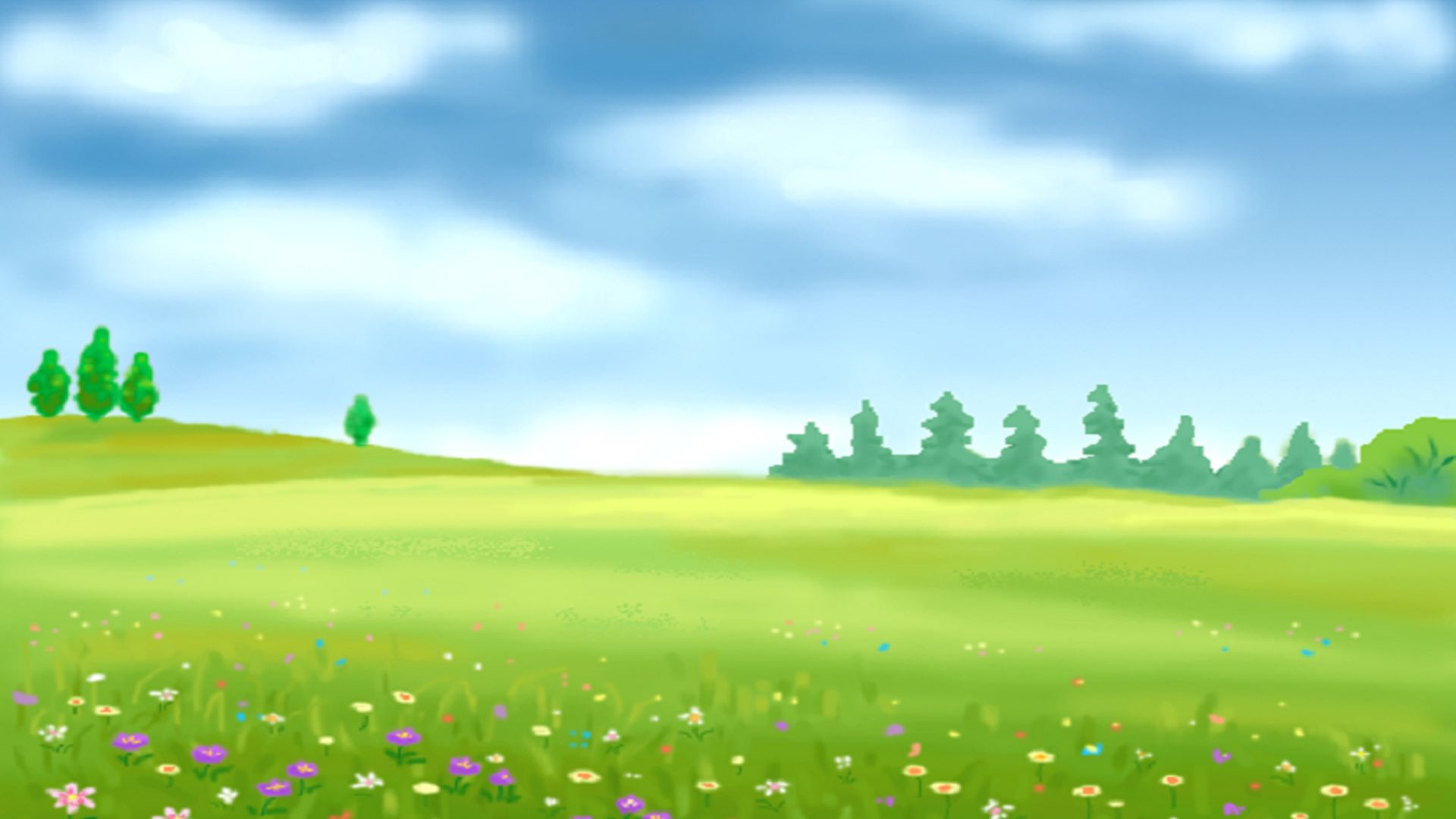 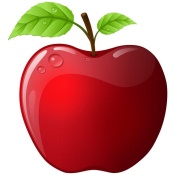 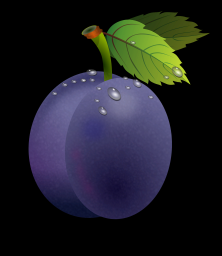 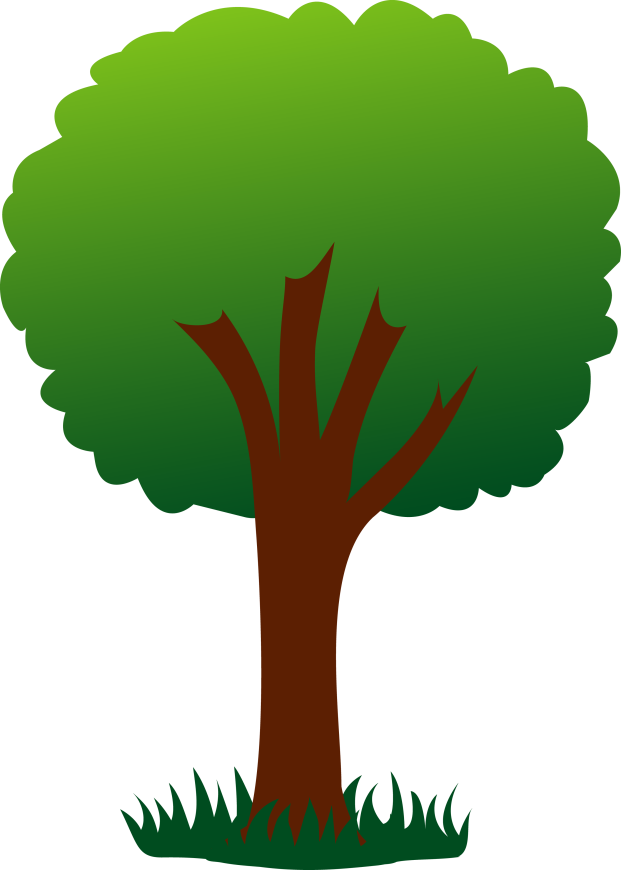 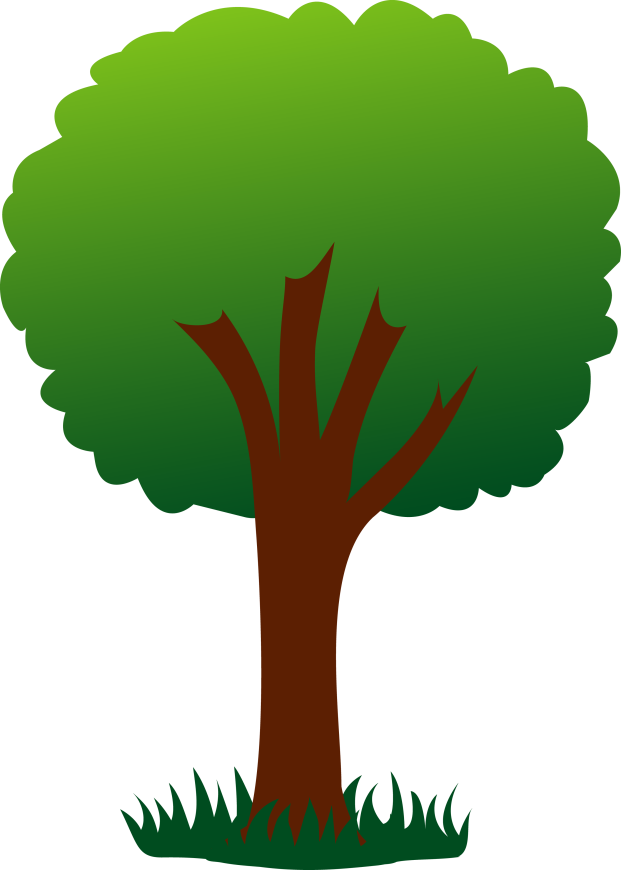 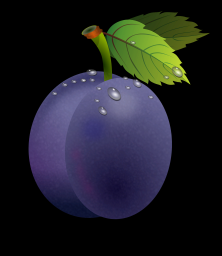 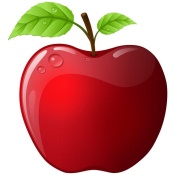 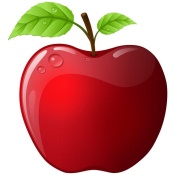 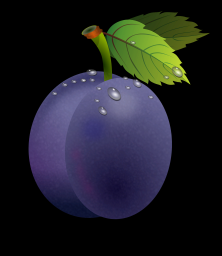 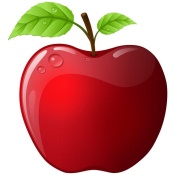 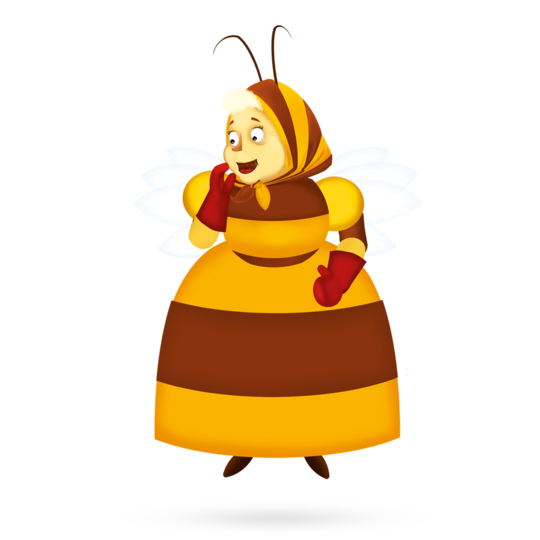 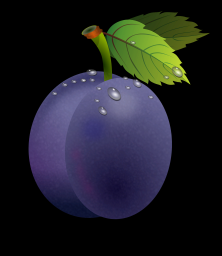 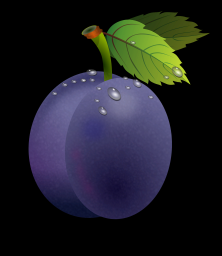 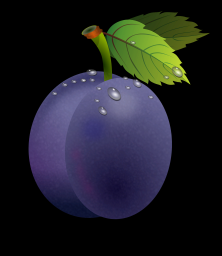 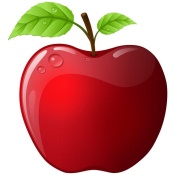 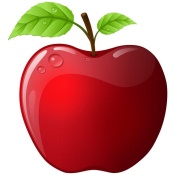 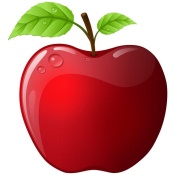 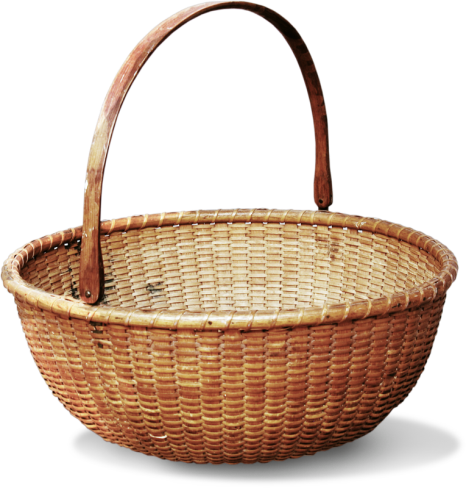 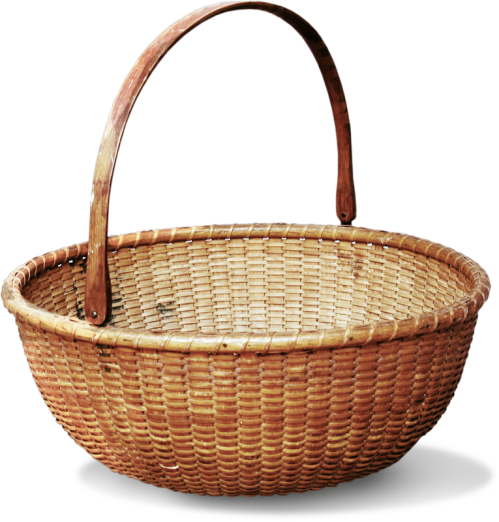 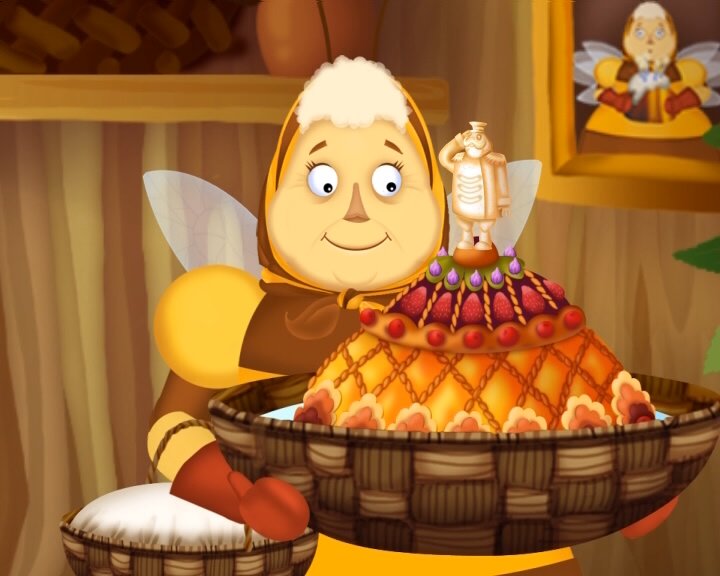